Bigtable, Hive, and Pig
Data-Intensive Information Processing Applications ― Session #12
Jimmy Lin
University of Maryland

Tuesday, April 27, 2010
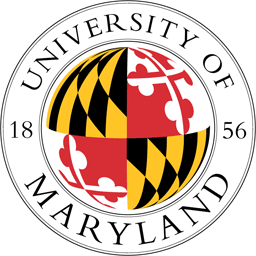 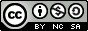 This work is licensed under a Creative Commons Attribution-Noncommercial-Share Alike 3.0 United StatesSee http://creativecommons.org/licenses/by-nc-sa/3.0/us/ for details
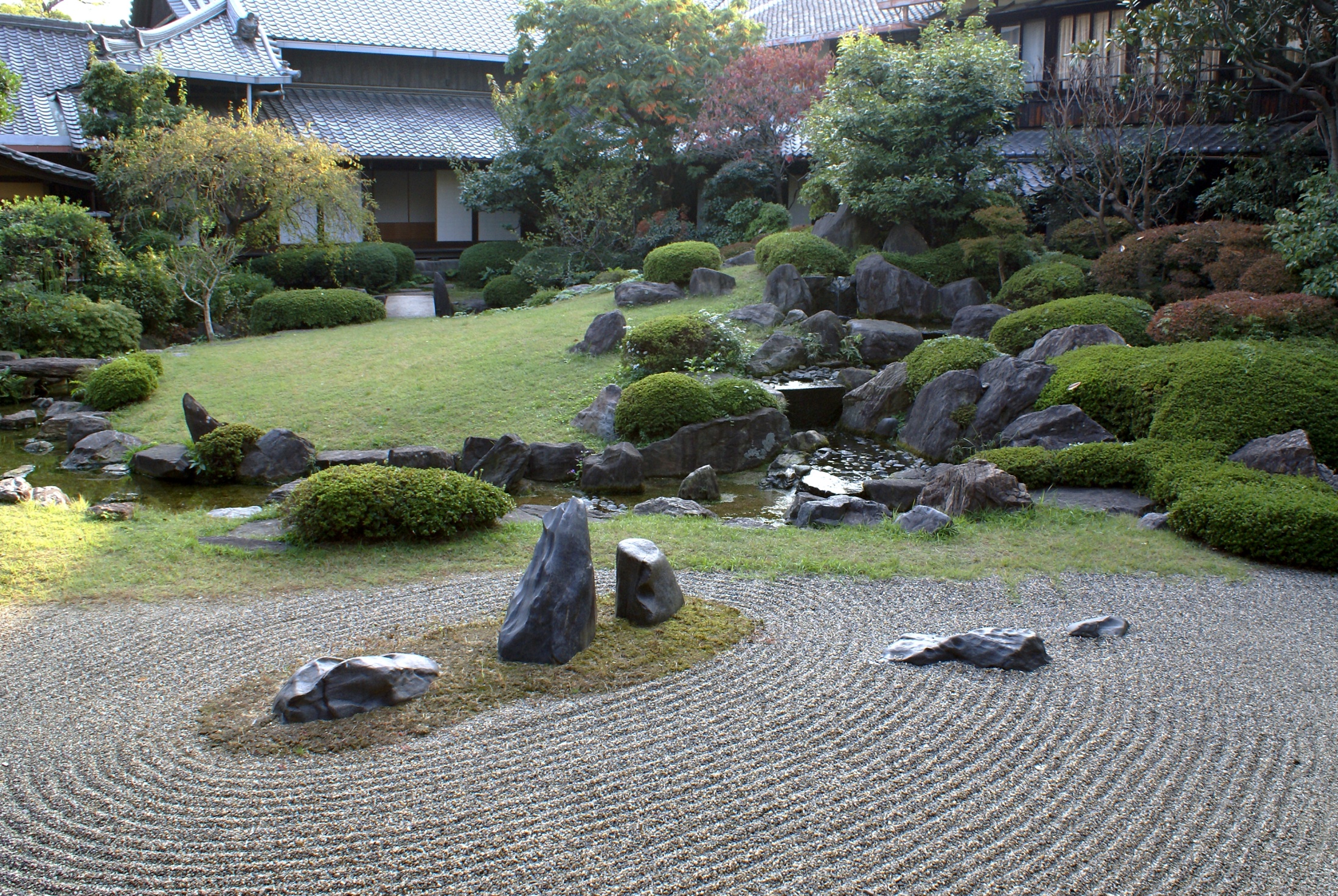 Source: Wikipedia (Japanese rock garden)
Today’s Agenda
Bigtable
Hive
Pig
Bigtable
Data Model
A table in Bigtable is a sparse, distributed, persistent multidimensional sorted map
Map indexed by a row key, column key, and a timestamp
(row:string, column:string, time:int64)  uninterpreted byte array
Supports lookups, inserts, deletes
Single row transactions only
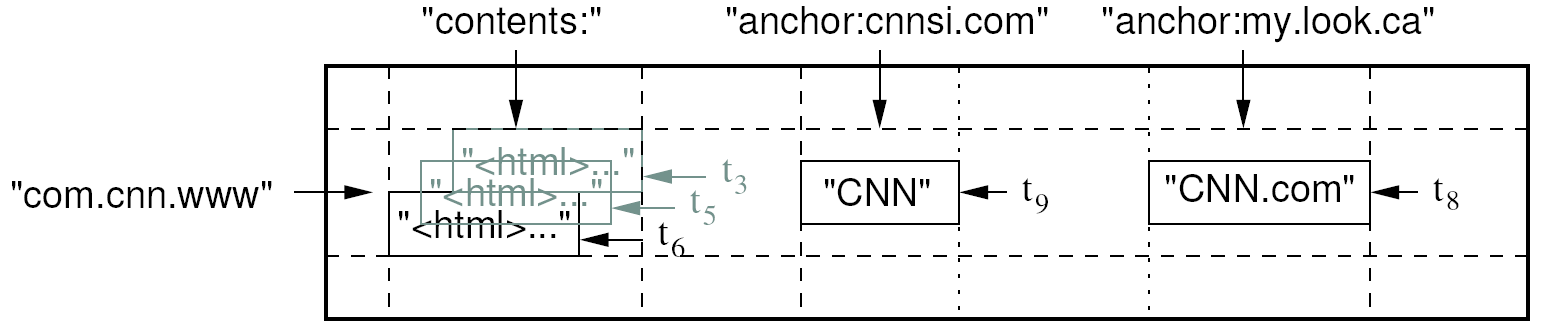 Image Source: Chang et al., OSDI 2006
Rows and Columns
Rows maintained in sorted lexicographic order
Applications can exploit this property for efficient row scans
Row ranges dynamically partitioned into tablets
Columns grouped into column families
Column key = family:qualifier
Column families provide locality hints
Unbounded number of columns
Bigtable Building Blocks
GFS
Chubby
SSTable
SSTable
Basic building block of Bigtable
Persistent, ordered immutable map from keys to values
Stored in GFS
Sequence of blocks on disk plus an index for block lookup
Can be completely mapped into memory
Supported operations:
Look up value associated with key
Iterate key/value pairs within a key range
SSTable
64K block
64K block
64K block
Index
Source: Graphic from slides by Erik Paulson
Tablet
Dynamically partitioned range of rows
Built from multiple SSTables
Start:aardvark
End:apple
Tablet
SSTable
SSTable
64K block
64K block
64K block
64K block
64K block
64K block
Index
Index
Source: Graphic from slides by Erik Paulson
Table
Multiple tablets make up the table
SSTables can be shared
Tablet
Tablet
apple
boat
aardvark
apple_two_E
SSTable
SSTable
SSTable
SSTable
Source: Graphic from slides by Erik Paulson
Architecture
Client library
Single master server
Tablet servers
Bigtable Master
Assigns tablets to tablet servers
Detects addition and expiration of tablet servers
Balances tablet server load
Handles garbage collection
Handles schema changes
Bigtable Tablet Servers
Each tablet server manages a set of tablets
Typically between ten to a thousand tablets
Each 100-200 MB by default
Handles read and write requests to the tablets
Splits tablets that have grown too large
Tablet Location
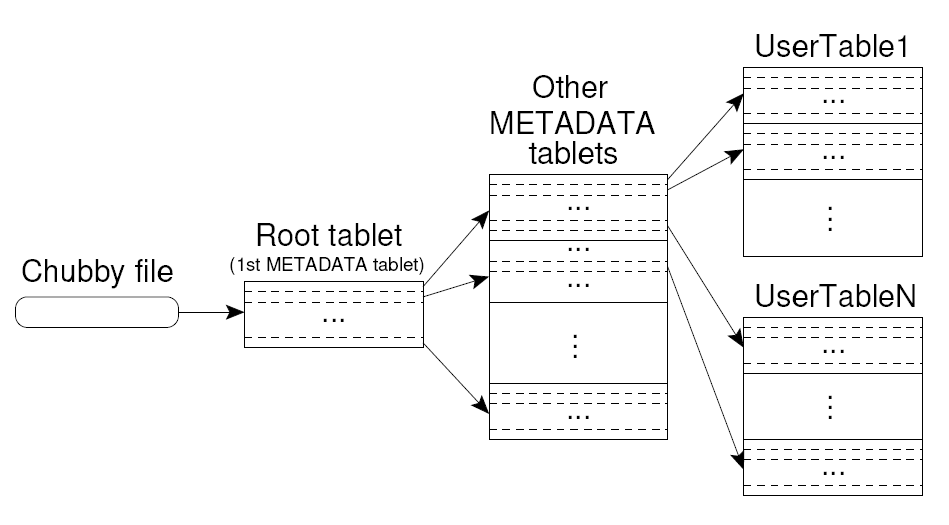 Upon discovery, clients cache tablet locations
Image Source: Chang et al., OSDI 2006
Tablet Assignment
Master keeps track of:
Set of live tablet servers
Assignment of tablets to tablet servers
Unassigned tablets
Each tablet is assigned to one tablet server at a time
Tablet server maintains an exclusive lock on a file in Chubby
Master monitors tablet servers and handles assignment
Changes to tablet structure
Table creation/deletion (master initiated)
Tablet merging (master initiated)
Tablet splitting (tablet server initiated)
Tablet Serving
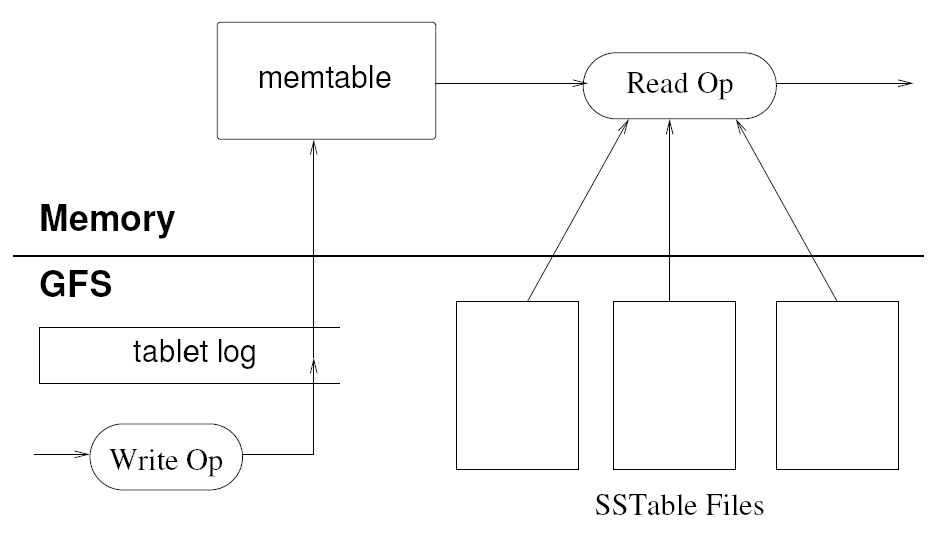 “Log Structured Merge Trees”
Image Source: Chang et al., OSDI 2006
Compactions
Minor compaction
Converts the memtable into an SSTable
Reduces memory usage and log traffic on restart
Merging compaction
Reads the contents of a few SSTables and the memtable, and writes out a new SSTable
Reduces number of SSTables
Major compaction
Merging compaction that results in only one SSTable
No deletion records, only live data
Bigtable Applications
Data source and data sink for MapReduce
Google’s web crawl
Google Earth
Google Analytics
Lessons Learned
Fault tolerance is hard
Don’t add functionality before understanding its use
Single-row transactions appear to be sufficient
Keep it simple!
HBase
Open-source clone of Bigtable
Implementation hampered by lack of file append in HDFS
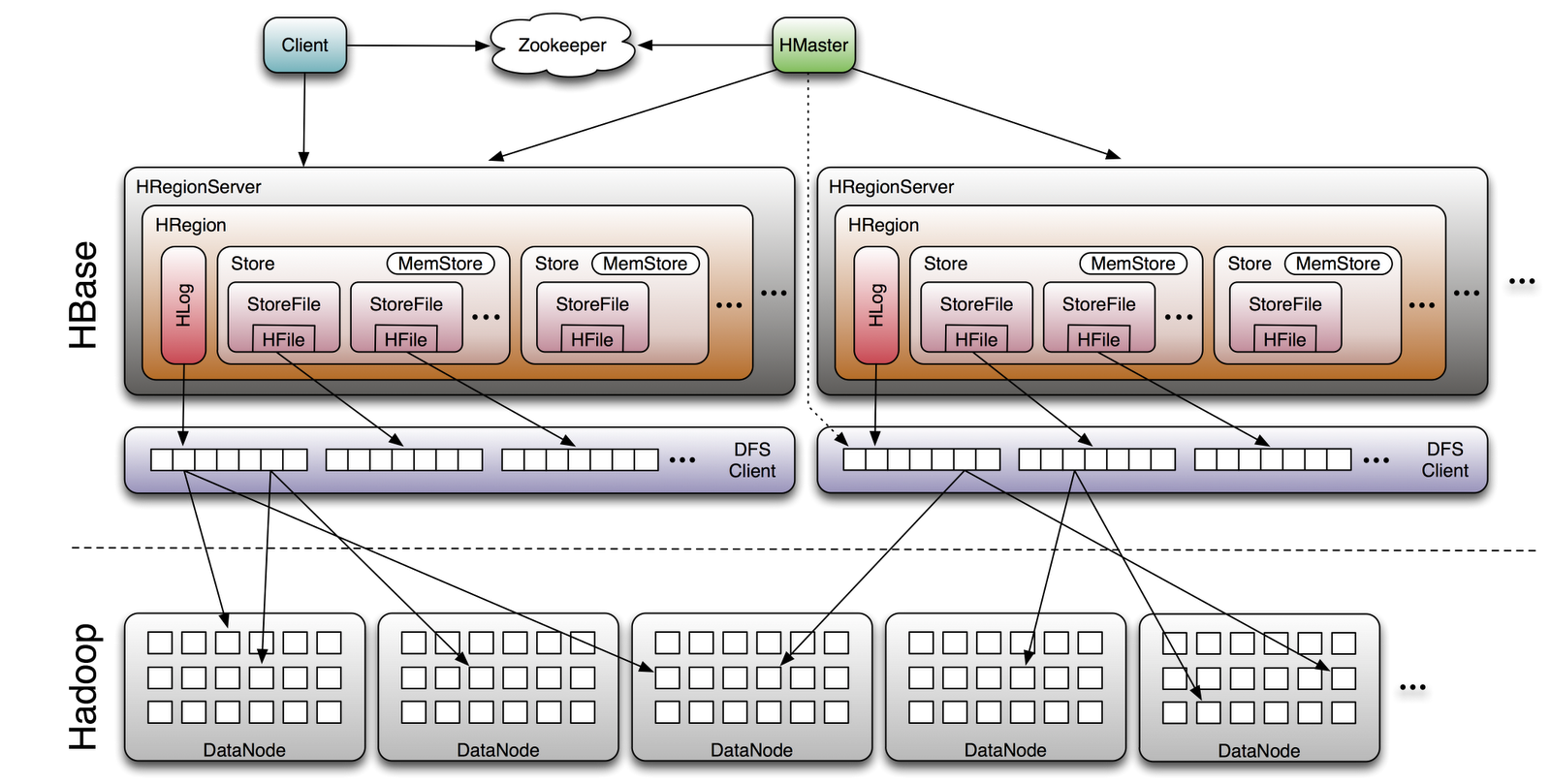 Image Source: http://www.larsgeorge.com/2009/10/hbase-architecture-101-storage.html
Hive and Pig
Need for High-Level Languages
Hadoop is great for large-data processing!
But writing Java programs for everything is verbose and slow
Not everyone wants to (or can) write Java code
Solution: develop higher-level data processing languages
Hive: HQL is like SQL
Pig: Pig Latin is a bit like Perl
Hive and Pig
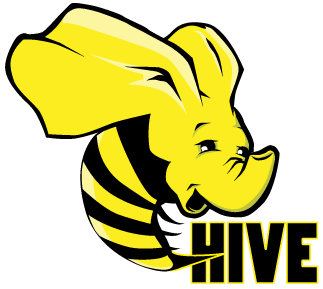 Hive: data warehousing application in Hadoop
Query language is HQL, variant of SQL
Tables stored on HDFS as flat files
Developed by Facebook, now open source
Pig: large-scale data processing system
Scripts are written in Pig Latin, a dataflow language
Developed by Yahoo!, now open source
Roughly 1/3 of all Yahoo! internal jobs
Common idea:
Provide higher-level language to facilitate large-data processing
Higher-level language “compiles down” to Hadoop jobs
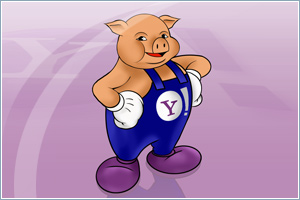 Hive: Background
Started at Facebook
Data was collected by nightly cron jobs into Oracle DB
“ETL” via hand-coded python
Grew from 10s of GBs (2006) to 1 TB/day new data (2007), now 10x that
Source: cc-licensed slide by Cloudera
Hive Components
Shell: allows interactive queries
Driver: session handles, fetch, execute
Compiler: parse, plan, optimize
Execution engine: DAG of stages (MR, HDFS, metadata)
Metastore: schema, location in HDFS, SerDe
Source: cc-licensed slide by Cloudera
Data Model
Tables
Typed columns (int, float, string, boolean)
Also, list: map (for JSON-like data)
Partitions
For example, range-partition tables by date
Buckets
Hash partitions within ranges (useful for sampling, join optimization)
Source: cc-licensed slide by Cloudera
Metastore
Database: namespace containing a set of tables
Holds table definitions (column types, physical layout)
Holds partitioning information
Can be stored in Derby, MySQL, and many other relational databases
Source: cc-licensed slide by Cloudera
Physical Layout
Warehouse directory in HDFS
E.g., /user/hive/warehouse
Tables stored in subdirectories of warehouse
Partitions form subdirectories of tables
Actual data stored in flat files
Control char-delimited text, or SequenceFiles
With custom SerDe, can use arbitrary format
Source: cc-licensed slide by Cloudera
Hive: Example
Hive looks similar to an SQL database
Relational join on two tables:
Table of word counts from Shakespeare collection
Table of word counts from the bible
SELECT s.word, s.freq, k.freq FROM shakespeare s 
  JOIN bible k ON (s.word = k.word) WHERE s.freq >= 1 AND k.freq >= 1   ORDER BY s.freq DESC LIMIT 10;

the	25848	62394
I	23031	8854
and	19671	38985
to	18038	13526
of	16700	34654
a	14170	8057
you	12702	2720
my	11297	4135
in	10797	12445
is	8882	6884
Source: Material drawn from Cloudera training VM
Hive: Behind the Scenes
SELECT s.word, s.freq, k.freq FROM shakespeare s 
  JOIN bible k ON (s.word = k.word) WHERE s.freq >= 1 AND k.freq >= 1   ORDER BY s.freq DESC LIMIT 10;
(Abstract Syntax Tree)
(TOK_QUERY (TOK_FROM (TOK_JOIN (TOK_TABREF shakespeare s) (TOK_TABREF bible k) (= (. (TOK_TABLE_OR_COL s) word) (. (TOK_TABLE_OR_COL k) word)))) (TOK_INSERT (TOK_DESTINATION (TOK_DIR TOK_TMP_FILE)) (TOK_SELECT (TOK_SELEXPR (. (TOK_TABLE_OR_COL s) word)) (TOK_SELEXPR (. (TOK_TABLE_OR_COL s) freq)) (TOK_SELEXPR (. (TOK_TABLE_OR_COL k) freq))) (TOK_WHERE (AND (>= (. (TOK_TABLE_OR_COL s) freq) 1) (>= (. (TOK_TABLE_OR_COL k) freq) 1))) (TOK_ORDERBY (TOK_TABSORTCOLNAMEDESC (. (TOK_TABLE_OR_COL s) freq))) (TOK_LIMIT 10)))
(one or more of MapReduce jobs)
Hive: Behind the Scenes
STAGE DEPENDENCIES:
  Stage-1 is a root stage
  Stage-2 depends on stages: Stage-1
  Stage-0 is a root stage

STAGE PLANS:
  Stage: Stage-1
    Map Reduce
      Alias -> Map Operator Tree:
        s 
          TableScan
            alias: s
            Filter Operator
              predicate:
                  expr: (freq >= 1)
                  type: boolean
              Reduce Output Operator
                key expressions:
                      expr: word
                      type: string
                sort order: +
                Map-reduce partition columns:
                      expr: word
                      type: string
                tag: 0
                value expressions:
                      expr: freq
                      type: int
                      expr: word
                      type: string
        k 
          TableScan
            alias: k
            Filter Operator
              predicate:
                  expr: (freq >= 1)
                  type: boolean
              Reduce Output Operator
                key expressions:
                      expr: word
                      type: string
                sort order: +
                Map-reduce partition columns:
                      expr: word
                      type: string
                tag: 1
                value expressions:
                      expr: freq
                      type: int
Stage: Stage-2
    Map Reduce
      Alias -> Map Operator Tree:
        hdfs://localhost:8022/tmp/hive-training/364214370/10002 
            Reduce Output Operator
              key expressions:
                    expr: _col1
                    type: int
              sort order: -
              tag: -1
              value expressions:
                    expr: _col0
                    type: string
                    expr: _col1
                    type: int
                    expr: _col2
                    type: int
      Reduce Operator Tree:
        Extract
          Limit
            File Output Operator
              compressed: false
              GlobalTableId: 0
              table:
                  input format: org.apache.hadoop.mapred.TextInputFormat
                  output format: org.apache.hadoop.hive.ql.io.HiveIgnoreKeyTextOutputFormat


 Stage: Stage-0
    Fetch Operator
      limit: 10
Reduce Operator Tree:
        Join Operator
          condition map:
               Inner Join 0 to 1
          condition expressions:
            0 {VALUE._col0} {VALUE._col1}
            1 {VALUE._col0}
          outputColumnNames: _col0, _col1, _col2
          Filter Operator
            predicate:
                expr: ((_col0 >= 1) and (_col2 >= 1))
                type: boolean
            Select Operator
              expressions:
                    expr: _col1
                    type: string
                    expr: _col0
                    type: int
                    expr: _col2
                    type: int
              outputColumnNames: _col0, _col1, _col2
              File Output Operator
                compressed: false
                GlobalTableId: 0
                table:
                    input format: org.apache.hadoop.mapred.SequenceFileInputFormat
                    output format: org.apache.hadoop.hive.ql.io.HiveSequenceFileOutputFormat
Hive Demo
Example Data Analysis Task
Find users who tend to visit “good” pages.
Visits
Pages
. . .
. . .
Pig Slides adapted from Olston et al.
Conceptual Dataflow
Load
Visits(user, url, time)
Load
Pages(url, pagerank)
Canonicalize URLs
Join
url = url
Group by user
Compute Average Pagerank
Filter
avgPR > 0.5
Pig Slides adapted from Olston et al.
System-Level Dataflow
Visits
Pages
. . .
. . .
load
load
canonicalize
join by url
. . .
group by user
compute average pagerank
. . .
filter
the answer
Pig Slides adapted from Olston et al.
MapReduce Code
Pig Slides adapted from Olston et al.
Pig Latin Script
Visits = load    ‘/data/visits’ as (user, url, time);
Visits = foreach Visits generate user, Canonicalize(url), time;

Pages = load    ‘/data/pages’ as (url, pagerank);

VP = join    Visits by url, Pages by url;
UserVisits = group   VP by user;
UserPageranks = foreach UserVisits generate user, AVG(VP.pagerank) as avgpr;
GoodUsers = filter  UserPageranks by avgpr > ‘0.5’;

store   GoodUsers into '/data/good_users';
Pig Slides adapted from Olston et al.
Java vs. Pig Latin
1/20 the lines of code
1/16 the development time
Performance on par with raw Hadoop!
Pig Slides adapted from Olston et al.
Pig takes care of…
Schema and type checking
Translating into efficient physical dataflow
(i.e., sequence of one or more MapReduce jobs)
Exploiting data reduction opportunities
(e.g., early partial aggregation via a combiner)
Executing the system-level dataflow
(i.e., running the MapReduce jobs)
Tracking progress, errors, etc.
Pig Demo
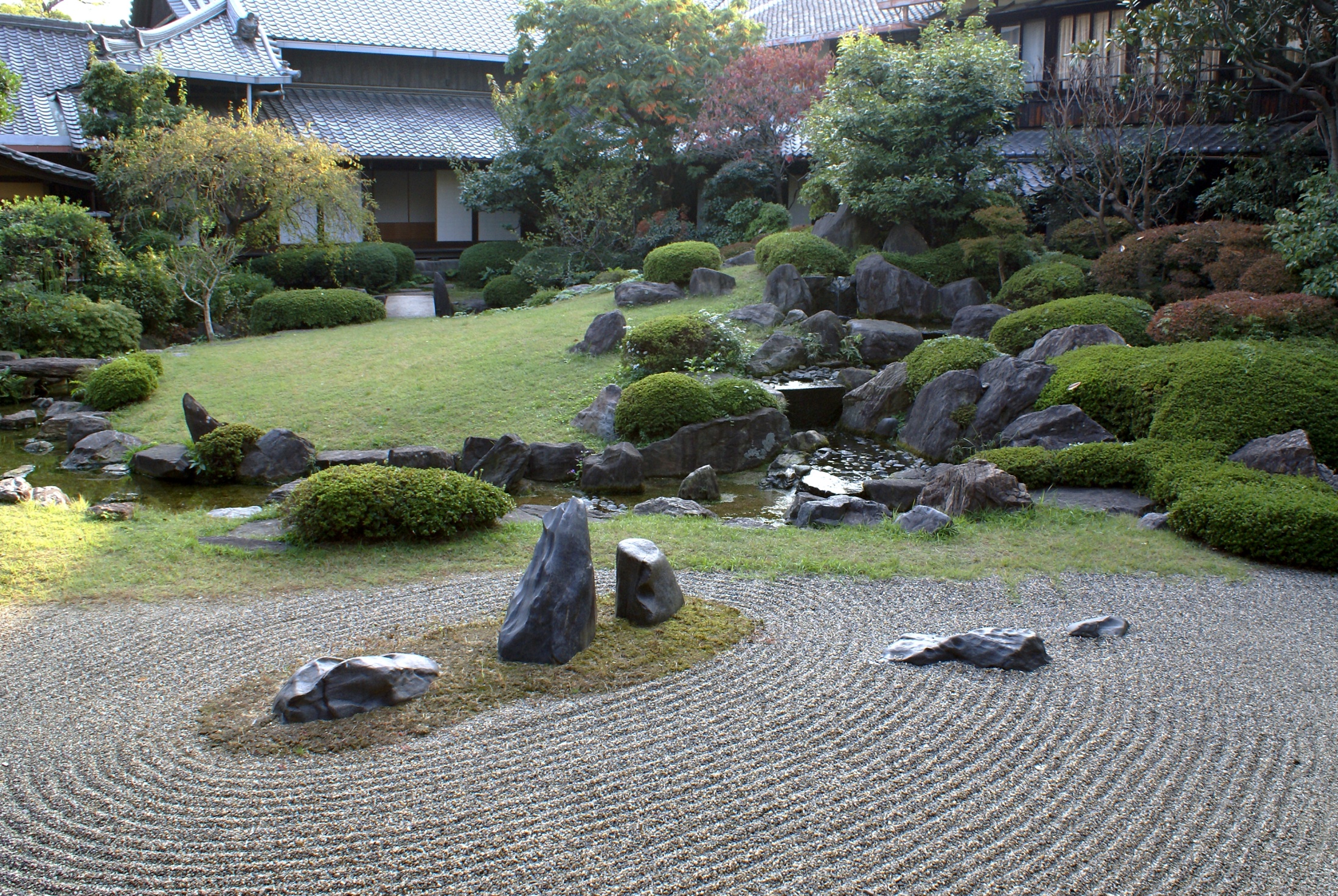 Questions?
Source: Wikipedia (Japanese rock garden)